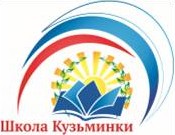 Государственное бюджетное общеобразовательное учреждение города Москвы
«Школа Кузьминки»
«Эта удивительная лента Мебиуса…»
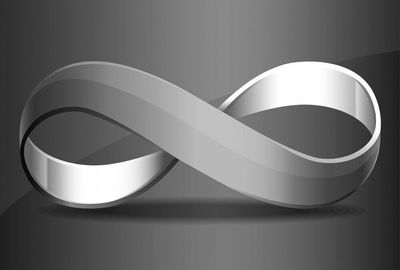 Над проектом работала :
Гусева Алена, ученица 6 «В» класса
Руководитель: Денисова Н.Н.
Москва
2021-2022 учебный год
Введение
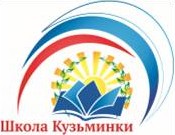 Цель: изучить разнообразные свойства топологической фигуры- ленты Мёбиуса  
 Задачи:-ознакомиться с понятием топология;-изучить вклад А.Ф. Мёбиуса в развитие науки топологии;- описать ленту Мёбиуса и процесс его изготовления;- проверить опытно-экспериментальным путём свойства листа Мёбиуса.
-показать использование листа Мёбиуса
Объект исследования: перекрученная лента со скреплёнными концами.
Предмет исследования: свойства перекрученной ленты, концы которой скреплены.
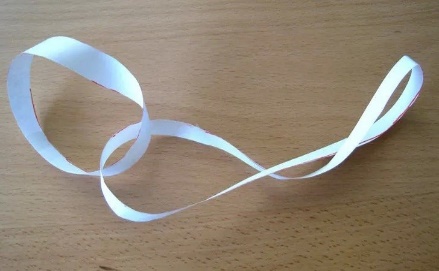 Основная часть
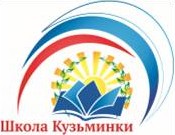 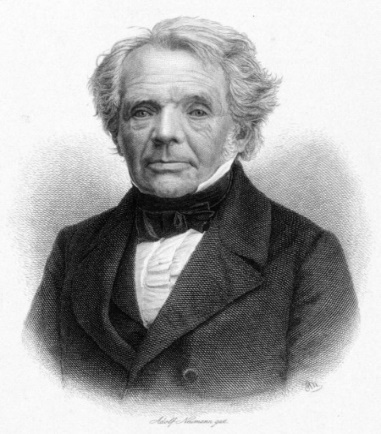 Лист Мёбиуса-символ математики,Что служит высшей мудрости венцом…Он полон неосознанной романтики:В нём бесконечность свёрнута кольцом.В нём простота, и вместе с нею- сложность,Что недоступна даже мудрецам:Здесь на глазах преобразилась плоскостьВ поверхность без начала и конца. (Н.Ю.Иванова)

Топология – раздел математики, в котором изучаются свойства таких фигур, которые 
 не изменяются при деформациях. 

Любопытные свойства ленты Мёбиуса  
Разрезаем ленту пополам по линии, равноудалённой от краёв-одна длинная двухсторонняя лента, которую фокусники называют «афганская лента». 

Разрезаем ленту с тремя полуоборотами-лента, завитая в узел трилистника. 

Разрез ленты Мёбиуса с дополнительными оборотами даёт неожиданные фигуры, 
названные парадромными кольцами.
Август Фердинанд Мёбиус
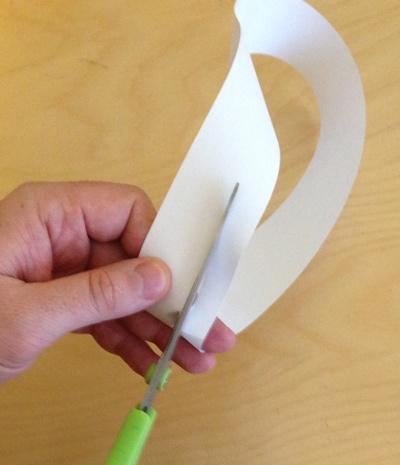 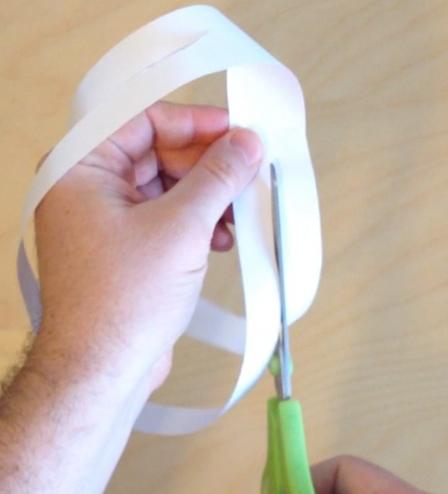 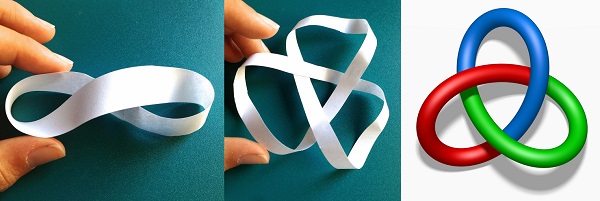 Практическая часть
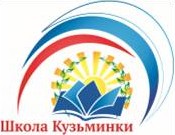 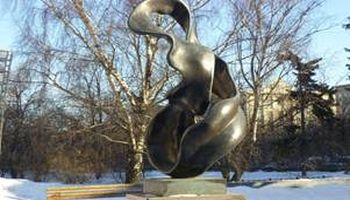 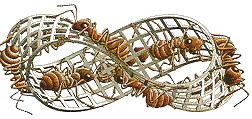 Памятник в Москве
Красные Муравьи.
Голландский художник-график
 Маурица Эшера
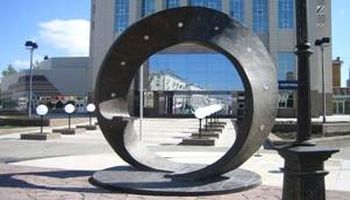 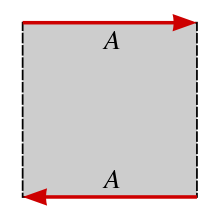 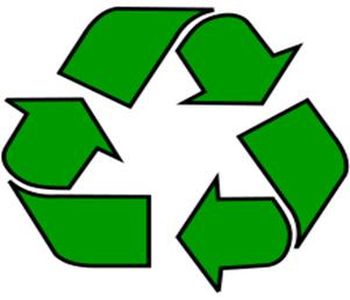 Памятник в Екатеринбурге
Международный символ переработки
Заключение
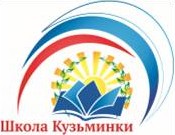 Удивительное открытие  Мебиуса популярно и в наши дни: 
У математиков – идут дальнейшие исследования; 
У школьников – очень интересно экспериментировать с лентой Мёбиуса; 
У учителей – есть ещё один способ заинтересовать учеников математикой; 
В технике – открываются всё новые способы использования ленты Мёбиуса. 
Мёбиус повлиял не только на математиков, но и на художников, скульпторов, архитекторов и многих, многих, многих…
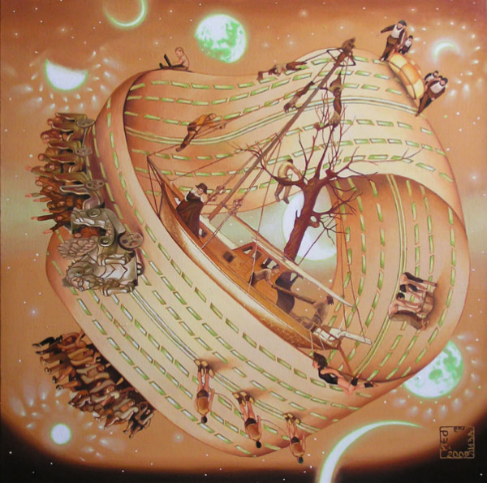 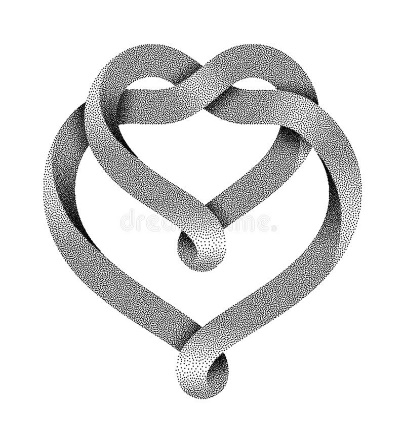 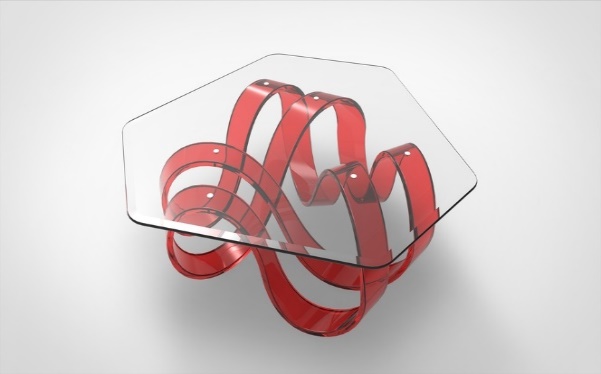 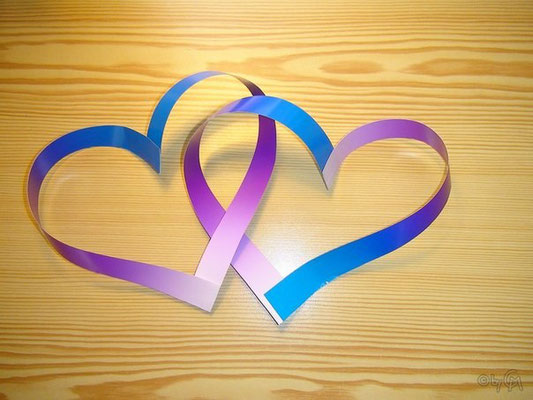 Новый творческий взгляд…..
В отличии от математиков и других ученых, которые рассматривали ленту Мебиуса только с технической стороны, мы решили подойти к вопросу творчески .Мы придумали необычный « костюм Ленты Мебиуса», который олицетворяет непрерывность, бесконечность. В нашем случае это представление смены времен года, которое не имеет ни начала, ни конца. Одно время года плавно сменяет другое: солнце растапливает снег ,бегут ручьи и набухают почки;  солнце припекает, распускаются цветы ,колосятся травы; солнце греет все слабее, идут дожди, опадают листья; солнце совсем не радует нас, а землю одевает белое покрывало. Все это мы попытались отразить в нашем костюме с помощью разных цветов и атрибутов, и ,конечно, взяв за основу Ленту Мебиуса
Четыре прекрасных сезона в году , и каждому рады все дети:

Зимой – это лыжи и санки!
Весной- это лужи, зеленые парки!
А летом- каникулы жаркие!
Лишь осенью грустно немного бывает-
Природа вокруг засыпать начинает…….
Спасибо за внимание!